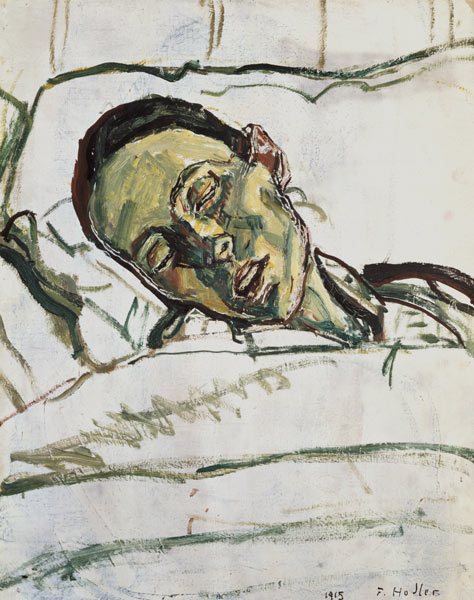 Identifying those  at risk of dying
Dr Fiona Lisney
Consultant in Palliative Medicine
Frimley Health NHS Foundation Trust
01753 634879
Fiona.lisney@nhs.net
Agenda:
Why?

Do we have a problem?

‘Hot tips’ for identification and prognostication
Clinical Outcomes
Survival
Return to an acceptable functional state (PS)
Minimise suffering

Cost effective/equitable use of resources
Identification of those ‘at risk of dying’Why?
Decision making ‘in context’
‘More likely to die than live’

Prognosis and ‘Core philosophy’ influences:
Goals of care
Patient choice
Equitable use of health care resources
What is important to dying patients?
Symptom management
Control and autonomy 
place of death
QOL > survival 
Avoid ‘burden’ to those we love
religious/spiritual needs met
‘A life lived’
Most desirable age to die is 81-90
Only 6% of people >65yrs want to live to >100yrs
EOL clinical outcomes
Survival
Return to an acceptable functional state (PS)
Minimise suffering

Cost effective/equitable use of resources
Minimise suffering
Managed death in the place of choice
Holistic care – including cultural and religious requirements
Support for bereaved family/carers
Care of the body after death

Cost effective/equitable use of resources

Survival?
6
[Speaker Notes: Prognostication
Available treatment options
Whether life prolongation is a) what the patient wants and b) in their best interests]
Early identification & integration of Specialist Palliative Care
Improves QOL and survival with no cost difference 
(Higginson et al, Lancet RespMed Dec 2014;2(12):979-987/Temel et al, NEJM 2010;363:733-42) 
Doubles the odds of dying at home 
(Gomes et al, Cochrane database,2013.June 6;6:CDoo7760) 
Halves AE attendances for those in the last  month of life 
(Hensonet al, J Clin Onc 2015Feb 1;33(4):370-376)
Early identification …. ‘rectangles to triangles’
Modern concept of palliative care 



                                          Bereavement care
Curative treatment
End of life 
care
Curative treatment
Do we have a problem?
2 areas of concern:
Under treatment & harm reflected in premature, avoidable deaths


Poor identification of inevitable dying and consequent over treatment and harm
Hospital – the reality
Those in the last year have 3.5 Hospital admissions 
Lyons and Verne 2011 

1 in 3 DGH inpatients will die within a year 
Clark et al, Palliative Medicine 2014/National audit office 2008 

Increases to 1 in 2 for the socio economically deprived extreme elderly (>85 yrs) admitted to medical wards via A&E 
(Clark et al, Palliative Medicine 2014) 

1 in 10 adult inpatients in a DGH will die during the admission 
(Clark et al, Palliative Medicine 2014)

 54% in hospital deaths follow an admission of ≥8 days.
  
86%  follow an emergency admission, the LOS is 27/7
Hospital – a ‘system designed for others’
Survival focus
Large volumes
Lack of individualised care
Clinical environment
Increasing Complexity
Older
10-20% of all ICU admissions >75years
Sicker 
50% have > 3 diseases
Modern families
Cultural and religious diversity
Geographically separated
Dying without dignity 2015
Not recognizing that people are dying or responding to their needs
Poor symptom control
Poor communication
Inadequate out-of-hours services
Poor care planning
Delays in diagnosis and referrals for treatment
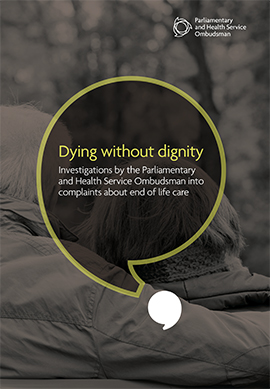 Confidential enquiry into premature deaths(COIPD) 2013 in Learning disability
Commissioned to provide evidence about contributory factors to avoidable and premature deaths in this population
247 deaths (4years) in SW England.
Median survival mid 60’s
-13 yrs for men
-20 yrs for women
42% premature
29% delayed diagnosis
30% treatment problems
Lack of care coordination
Poor identification of dying
Poor use of MCA
Place of deathPersonal/demographic features
Hospital
Older
Ethnic minority groups
Discordance between patient and family
Home
Married
Further education
Higher household income
Care home
Living alone
Place of deathDisease related factors
Hospital
Higher levels of co-morbidity
Uncertain prognostication
Home
Longer disease trajectory 
Care Home
Older
Dementia/cognitive impairment
Growing concern re over treatment & harm
ICE – CUB 2 study
3036 >75years
Lowered threshold for ICU admission 
Doubled ICU admission

No Benefit, and potential harm
Higher (or equal) 6/12 mortality


JAMA.2017;318(15):1450-1459
PLoSOne.2012;7(4):e34387
The importance of identificationLast months of life in LD in UKStuart Todd - UoSW
32 UK LD providers – supporting 13,200 people with LD
Supported living services – 8,596
Residential care homes - 3,829
LD nursing homes – 361

216 deaths in 18 months
Modified Voices survey (staff)
Death in usual place of residence (UPR)
Expectedness of death
LD population – 36%
More expected with defined diagnosis (Downs - 58% vs 30%)
No difference between care homes/sheltered living

Expected dying and place of death
72% UPR vs 38% other
Is place of death a predictor of poor experience?
Hospitals biggest EOL provider
47% of all deaths (20 – 40 adult deaths/week)
LD 64%


National survey of bereaved people (voices) 2015
Those dying in Hospital have the worst experience
Compared with care homes, hospice care or care at home
Death in UPR has become a quality measure.

It is strongly associated with the ‘expectedness’ of death
So we need to prognosticate and identify to:
Avoid over treatment and harm
Survival
Minimise suffering
Enable death in the usual  place of residence
Improve patient experience
cost effective use of health care resources
To support bereaved relatives/carers
Communicate well
To support appropriate social/religious/cultural requests
Models to identify and prognosticate
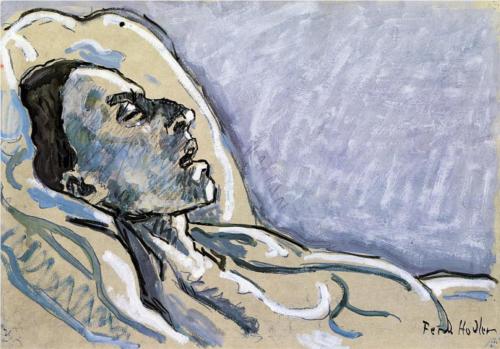 It’s not easy …
Fear of death and systematic denial/bias

The four stories we tell ourselves about death:
Elixir of life/fountain of youth
	Stem cells/genetic engineering/immunotherapy
Resurrection
	Religion/reincarnation	
Soul/spirit
	Religion/spirituality
	"I am more than my body”
Legacy


https://www.ted.com/talks/stephen_cave_the_4_stories_we_tell_ourselves_about_death#t-918296
Religion and Preferences for Life-Prolonging Care
‘Religiousness’ is associated with wanting all measures to extend life
J Clin Onc 2007;25:555-60.
JAMA 2009;301:1140-7
Interventions for this:
Spiritual support from the clinical team assoc with higher QOL near death 
J Clin Onc 2010;28:445-52
J Pall Med 2006;9:646-57
J Clin Onc 2007;25:555-60 
Cost effective
Cancer 2011;117:5383-91

But spiritual support outside the clinical team not the same
JAMA Intern Med. 2013 Jun 24;173(12):1109-17.
This is fascinating …
But spiritual care is poorly incorporated into clinical practice:National End of Life Care Audit – Dying in Hospital 2016

Evidence of discussion during the last episode of care regarding the patient’sspiritual/cultural/religious/practical needs with 15% of patients who were capable of participating.
In a further  27% there had been discussion with a nominated person important to the patient.
Documented in 89% of cases, the identified spiritual/cultural/religious/practical needs had been met.
It’s not easy for clinicians …

Doctors overestimate survival
Particularly if:
Younger patient
Female physician	
Less confident about prognosis
Most experienced physicians 

					Lamont et al, Annals of Internal Medicine 2001; 134: 1096-1105.
Prognostication
Nurses
No worse than doctors
MDT
Better than doctors or nurses alone
Patients 
61.4% want to know, but nearly all are over optimistic

				Gwilliam B et al Ann Oncol.2013 Feb;24(2):282-8
Dying is a long term condition
A summary label  
OR
An abnormal health state






Disability
Long-term care
Mortality
Increasingly complex prognostication
>80% of deaths are from LTCs
Within one condition different trajectories are encountered. 
50% of older people have 3 or more LTC

Need to think of better ways to integrate palliative care outside prognosis

Bausewein et al Pall Med 2010; 24: 777
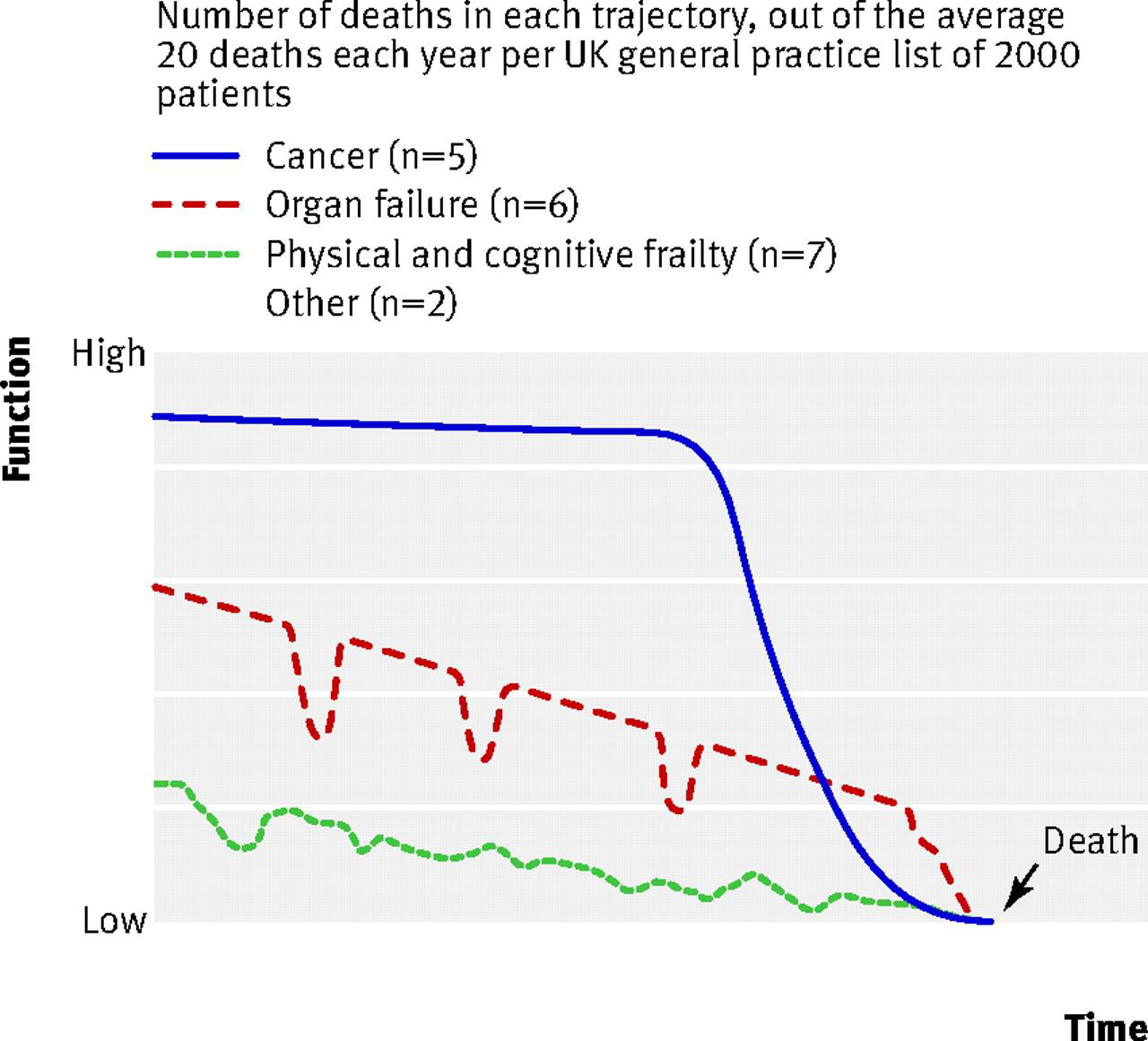 Living
Might Die
Dying
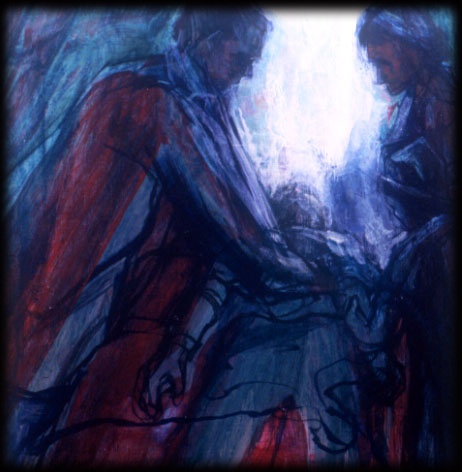 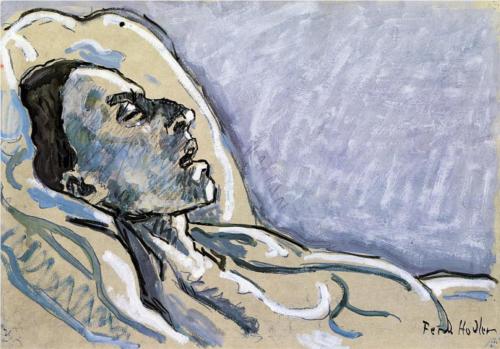 All active treatment
Comfort
Measures only
Ceilings of 
active treatment
(slide courtesy of Mark Roland)
[Speaker Notes: Ask them what constitutes a good death……….]
Prognostication - 3 step approach
How sick is this person?
Gut instinct - surprise question

Why do I think that?
Evidence your guts
Clinical prognostic indicators
General
Disease specific

What is the right thing to do?
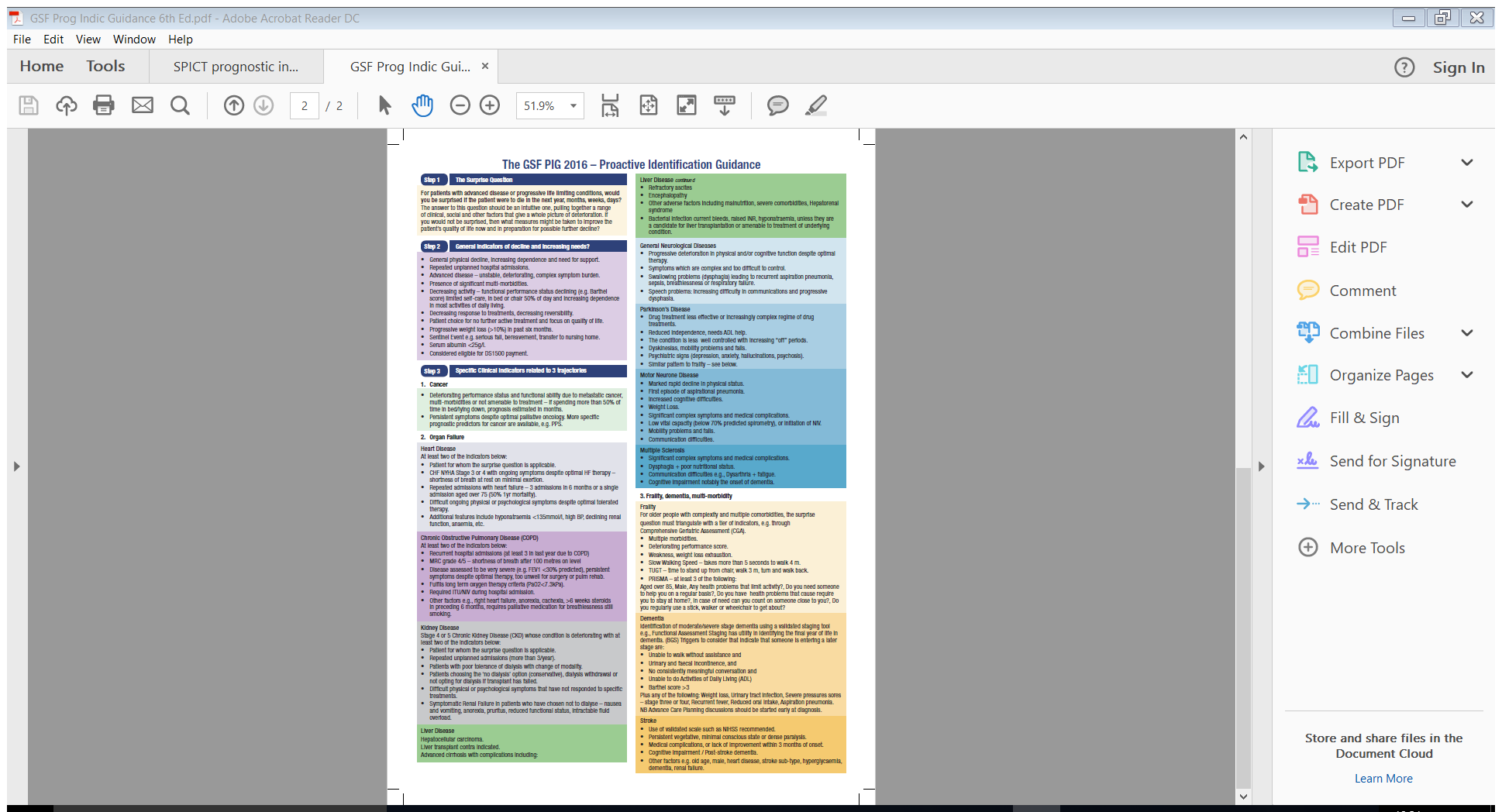 Step 2 - General prognostic indicators
Unplanned Hospital admissions
Weight loss
New symptoms
Multiple co morbidities (eFI)
Biological markers

Deteriorating performance status
Biological markers
Specific end of life indicators - dementia
Non ambulant
Double incontinence
No verbal communication
Unable to dress
Barthel<3
Weight loss (>10% in preceding 6 months)
Albumin<25%
Reduced oral intake
Pressure sores
Recurrent infection esp asp pneumonia
COPD
Severe disease (FEV1<30% predicted)
>2 admissions in 12 months
Fulfils longterm O2 criteria
MRC grade 5 – housebound
Low BMI (<20)
Established respiratory failure or previous ventilation for respiratory failure
Step 3 - What is the right thing to do?
Ethical and legal frameworks for decision making

Communication skills
Summary
Early identification and integration of SPC improves outcomes.
Survival
Death in the usual place of residence
Patient and family/carer experience
Bereavement outcome
Use of health care resources
It’s not easy 
Human beings denial of death
Multi morbidity and PS
Prognostic uncertainty will always remain
Listen to your guts
Hold on to Individualised care  
Get help - refer early to SPC
Thank you
Fiona.lisney@nhs.net
01753 634879